Infections in pregnancy
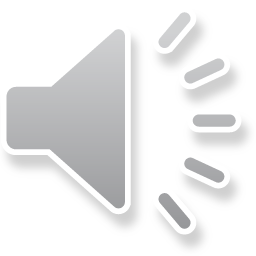 GP SHARED CARE ALIGNMENT PROGRAM –JULY 2022
HUDA SAFA, MBCHB,FRANZCOG
SENIOR STAFF SPECIALIST ,OBSTETRICS AND GYNAECOLOGY
MATER MOTHERS’ HOSPITAL
SENIOR LECTURER, UQ
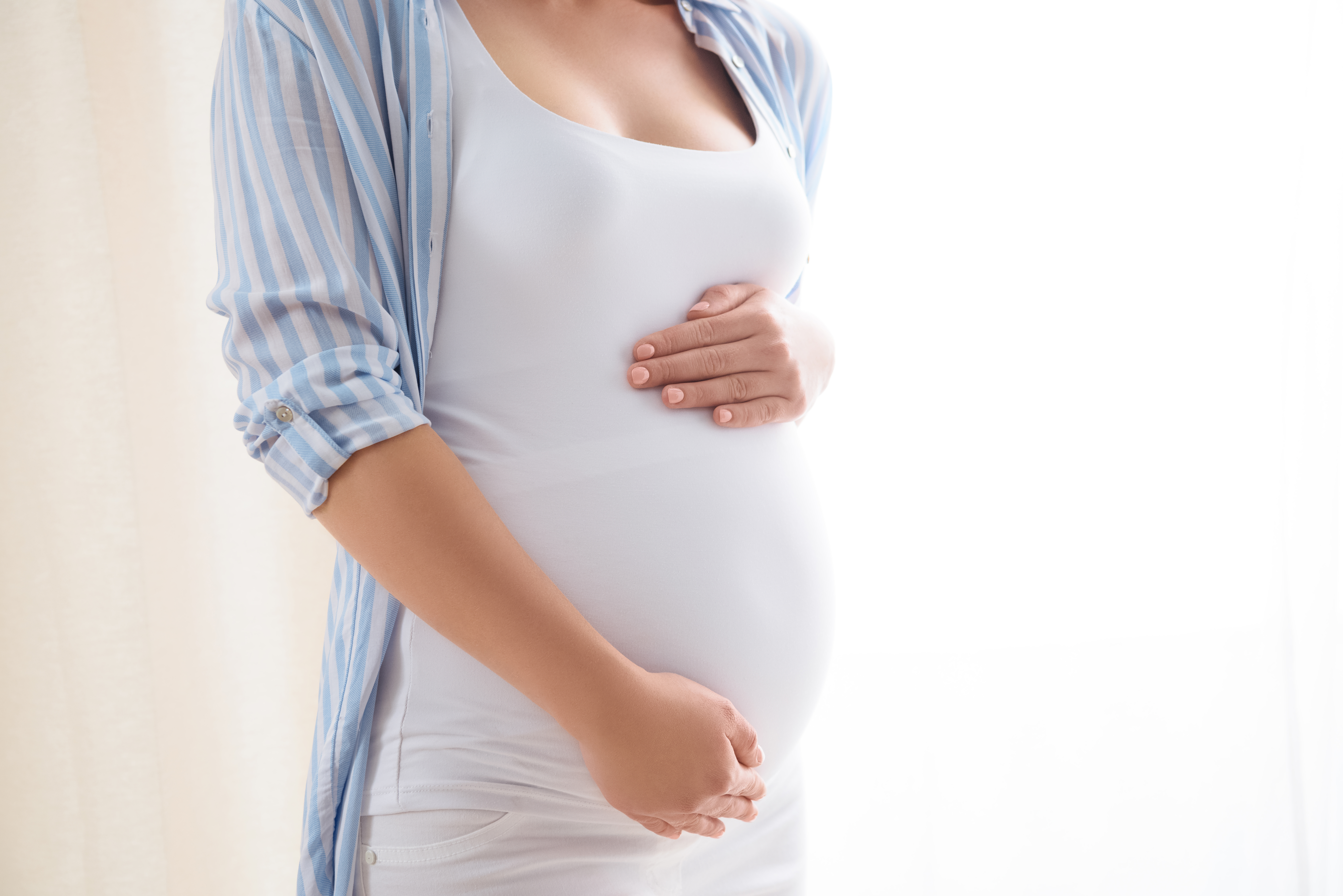 OVERVIEW
Systemic infections
Respiratory/Renal tract/GIT/Genital tract

Perinatal infections: potential for teratogenicity
Toxoplasmosis/Syphilis/Parvovirus/Varicella/Rubella/CMV/Herpes/Zika

Infections with potential for Mother To Child Transmission MTCT
HIV/HBV/HCV

Vaginitis and GBS
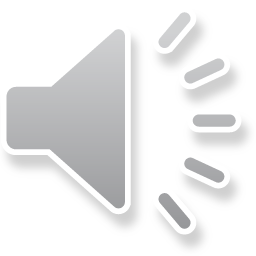 GP Shared Care AM2
To screen or not to screen ?
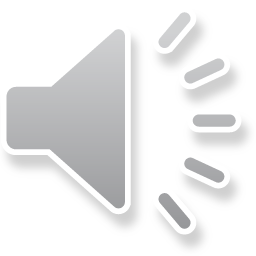 ROUTINE
Rubella
Syphilis
MSU
HIV
HBV
Varicella- if no history of chickenpox
Chlamydia- age < 30 or RF













SELECTIVE
CMV
Toxoplasmosis
HCV
GBS- jurisdiction -based



RANZCOG Statements
[Footer]
3
GP Shared Care AM2
RESPIRATORY INFECTIONS
COVID-19 – caused by SARS-CoV-2 virus, a novel corona virus
WHO declared global pandemic in March 2020
Disease spectrum ranges from mild to critical, most cases are not severe
Pregnant women are at increased risk of severe illness, especially without vaccination
COVID-19 mRNA vaccinations (Pfizer and Moderna) are safe and effective in preventing hospitalization and severe illness in pregnant women
IgG antibodies developed by vaccinated pregnant women can pass through the placenta to fetus and provide indirect protection to babies for the first 6 months of life.
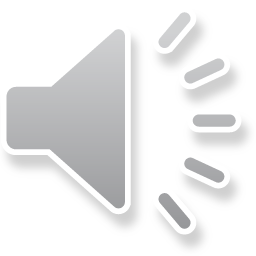 [Footer]
4
GP Shared Care AM2
COVID-19 DURING PREGNANCY
Local Maternity Units Referral pathways
 Involvement of Hospital In The Home HITH in daily reviews when isolating at home
Obstetric COVID-TH review for risk assessment and advice
Hospital admission if severe disease
Disease modifying therapies are evolving and updated weekly through the National COVID-19 Task Force Living Guidelines:
Home - National COVID-19 Clinical Evidence Taskforce 
 (covid19evidence.net.au)
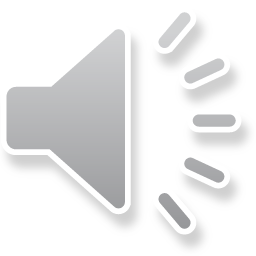 [Footer]
5
GP Shared Care AM2
INFLUENZA “FLU”
Pregnant women are among high-risk groups for complications from the flu
Increased risk in third trimester (ICU admission /mechanical ventilation)
Flu vaccine is safe and effective (any trimester) and can provide protection to the baby
Clinical suspicion /+ve PCR of flu should prompt treatment with neuraminidase inhibitors, e.g. oseltamivir (Tamiflu) 75 mg BD for 5 days
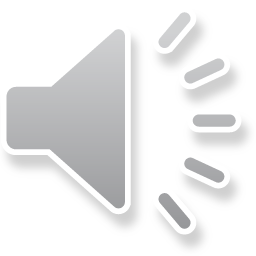 [Footer]
6
GP Shared Care AM2
RENAL TRACT INFECTIONS
More common during pregnancy (hormonal and mechanical factors)
Symptomatic (cystitis) or asymptomatic colonization of the urinary bladder are associated with increased risk of pyelonephritis
Asymptomatic bacteriuria affects ~ 10-15% of pregnancies
Screening and treatment for asymptomatic bacteriuria is recommended 
Screening requires MSU MCS , usually with other routinely recommended antenatal blood tests
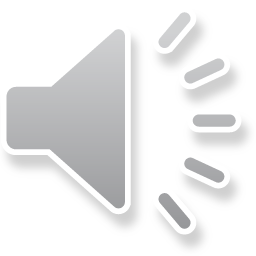 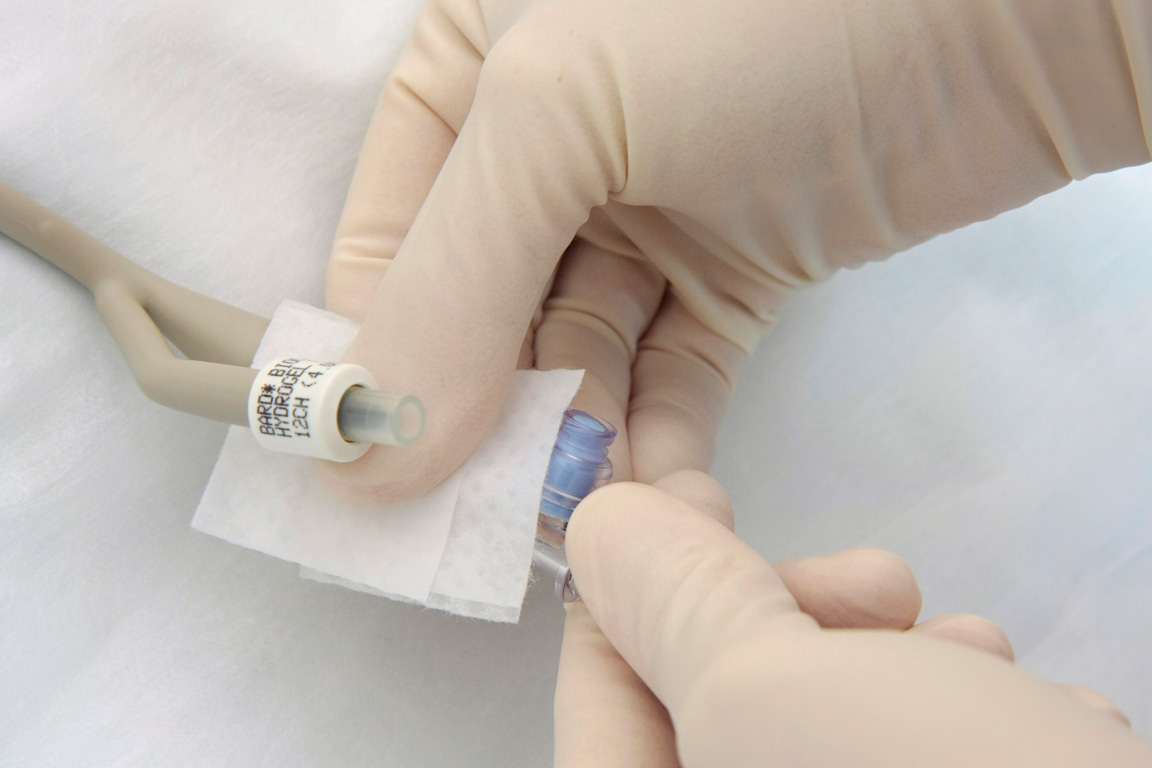 [Footer]
7
GP Shared Care AM2
PYELONEPHRITIS
Ascending UTI with involvement of the upper renal tract (kidney/ureter)
Presentation: variable
Classic(fever, rigors, loin or back pain) + urine frequency/urgency/dysuria
Threatened preterm labour(regular uterine activity)
Sepsis of un-clear source
Sequelae: PTB, AKI, Sepsis/ICU admission
Treatment: IV antibiotics, IVF, analgesia +/- USS KUB
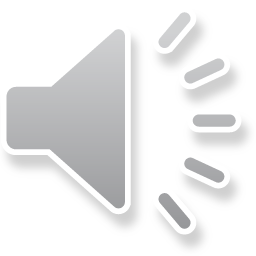 [Footer]
8
GP Shared Care AM2
GASTROINTESTINAL TRACT- LISTERIOSIS
Listeria monocytogenes, intracellular G+ve bacteria
Acquired by ingesting high-risks foods( uncooked/smoked meats or seafood, soft cheeses etc.)
 febrile “flu-like” symptoms, usually 3rd trimester
Infection in 2nd /3rd trimester is associated with ~ 40-50% stillbirth rate
Diagnosis requires blood/CSF cultures or PCR (serology not available)
Treatment with Ampicillin 14/7 +/- gentamicin (severe cases)
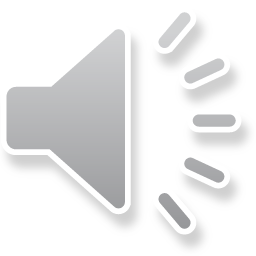 [Footer]
9
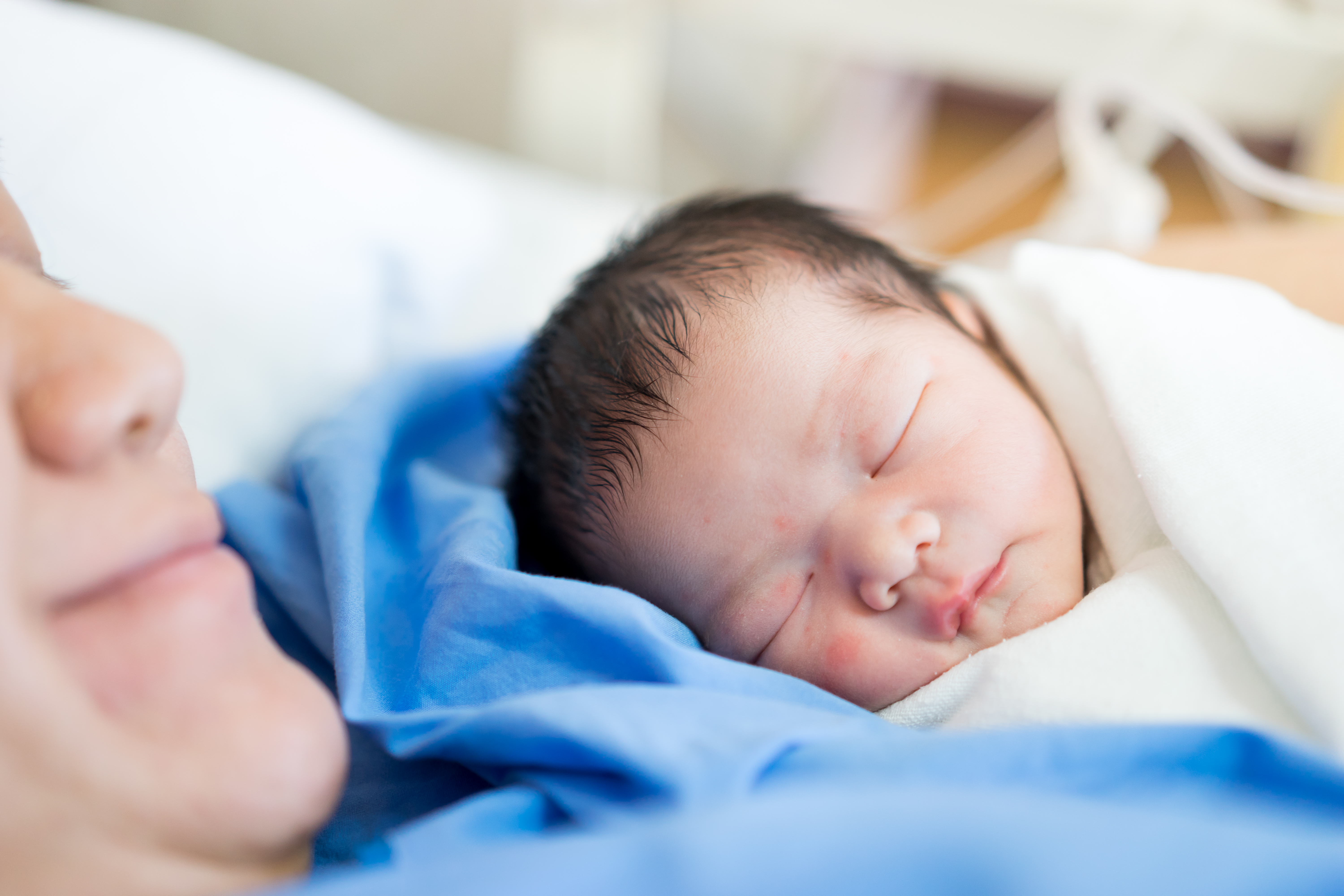 GP Shared Care AM2
CHORIOAMNIONITIS
Infection of upper genital tract and feto-placenta unit (fetus, placenta, membranes)
Usually ascending polymicrobial infection
Clinical: maternal sepsis, abdo pain +/- malodorous vaginal discharge
Risk factors :prolonged ROM, preterm labour, maternal comorbidities
Consequences: risks of perinatal death and cerebral palsy, and sepsis and its sequelae to the mother
Treatment: wide-spectrum IV antibiotics and delivery at any gestation
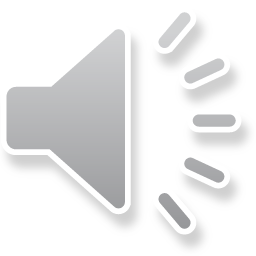 [Footer]
10
GP Shared Care AM2
PERINATAL INFECTIONS- TORCH
Toxoplasmosis: toxoplasma gondii is a protozoal parasite
Often asymptomatic  or mild (malaise, fever , cervical lymphadenopathy)
Acquired by ingesting undercooked meat/unwashed vegetables or contact with garden dirt/cat litter contaminated with shed parasite
Cat litter box needs changing daily with gloves
Diagnosis is confirmed by serology (+ve IgM with –ve IgG or low IgG avidity)
Most protocols recommend repeat testing after 1-6 months or at delivery (seroconversion)
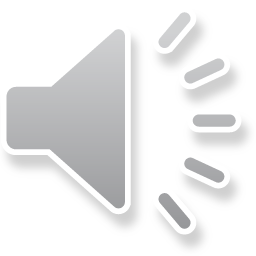 [Footer]
11
GP Shared Care AM2
TOXOPLASMOSIS
Fetal infection risk is highest in 3rd trimester and lowest in the 1st trimester
Sequelae (if fetal infection) are highest in first trimester 
Confirmation of fetal infection requires +ve amniotic fluid PCR (usually 4 weeks after maternal infection)
Possible USS features hydrocephalus, brain/liver calcifications, ascites
Treatment with spiramycin* or pyrimethamine and sulfadiazine (with folinic acid) from 18 weeks (potentially toxic in T1)
*not routinely available in Australia
does not readily cross placenta.
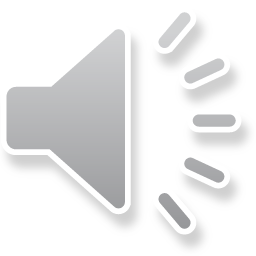 [Footer]
12
GP Shared Care AM2
SYPHILIS
Treponema pallidum, G-ve spirochete
Ongoing state and national outbreak (including SEQ)
QH has specific Syphilis in Pregnancy guideline:
  Guideline: Syphilis in pregnancy (health.qld.gov.au)
 QLD has a dedicated Syphilis Surveillance Service QSSS: Southern QLD email:
   QLD-Syphilis-Surveillance-Service@health.qld.gov.au
Source: sexually acquired
Diagnosis: universal screening at booking (and 28 weeks soon) using:
Treponemal specific test (TPPA,TPHA or EIA- remains +ve even after successful treatment)
Non-treponemal test (RPR or VDRL– confirms diagnosis and assesses response to treatment)
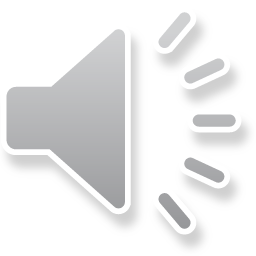 [Footer]
13
GP Shared Care AM2
SYPHILIS
Stages: primary/secondary/latent (early and late)/tertiary
Risk of Congenital Syphilis CS depends on
stage at time of diagnosis (highest with primary infection during pregnancy)
completion of stage-specific treatment course (>4 weeks prior to delivery)
“adequate "response to treatment (>4 fold drop in RPR titre)
Treatment with Benzathine penicillin 1.8 g IM (stage specific protocol)
If penicillin allergic , need to desensitize/seek expert advice
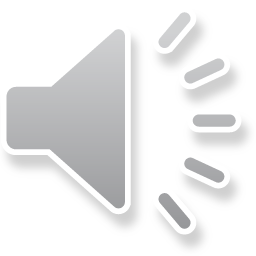 [Footer]
14
GP Shared Care AM2
SYPHILIS
Impact: PTB/PPROM/ risk of vertical transmission of HIV/other STIs/Congenital Syphilis
CS -43 cases notified in Australia between 2007-2017 
Presentation: variable
Antenatal: USS features -hepato/placentomegaly/hydrops/IUGR/polyhdramnios/anaemia  stillbirth
Neonatal: 
Facial/cutaneous/skeletal
Visceral (Hepatosplenomegaly/LAP)
Sepsis
CNS involvement
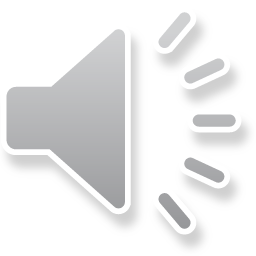 [Footer]
15
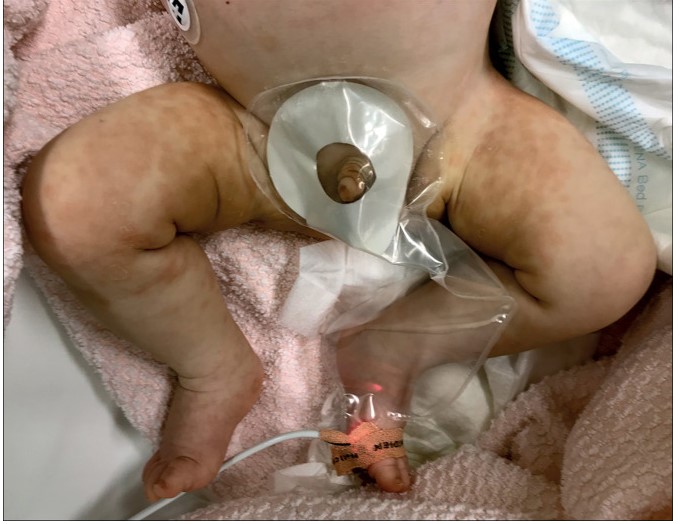 GP Shared Care AM2
SYPHILIS
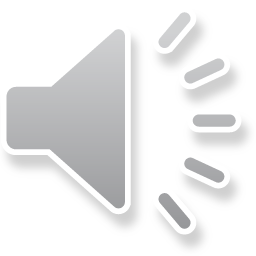 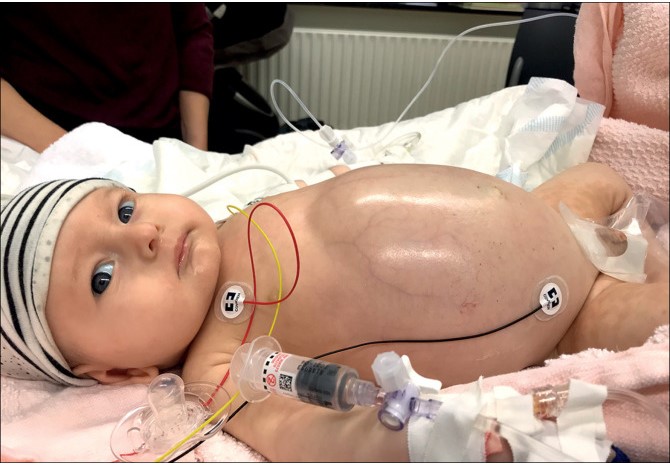 GP Shared Care AM2
PARVOVIRUS- “Slapped Cheek”
40% of women are susceptible
Risk of maternal infection after exposure is 
<20% if exposed at home
8-12% if exposed at school/child care
<8% if exposed in community
If proven maternal infection:
10% excess fetal loss<20/40
3% hydrops (33% IUFD without IUT)
<1% congenital abnormality
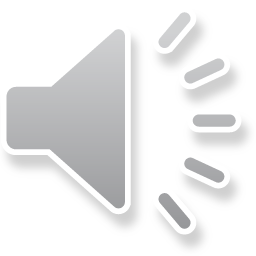 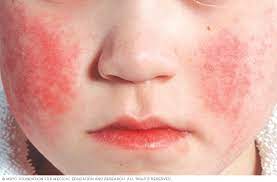 [Footer]
17
GP Shared Care AM2
VARICELLA
No risk of maternal infection if previous maternal chicken pox / VZ vaccine/ Positive VZV IgG 
If no history of above, check serology:
IgG –ve and exposure <96 hrs- ZIG indicated
IgG-ve , exposure>96 hrs and RF for severe disease(chronic resp disease, smoker )acyclovir
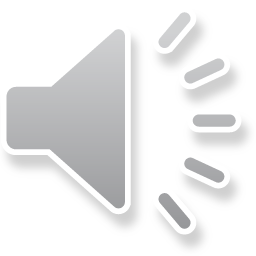 [Footer]
18
GP Shared Care AM2
VARICELLA
Risk of FVS is highest if maternal infection between 12-28 weeks~ 1.4%
MFM referral for tertiary USS 5 weeks post primary infection
Amniocentesis not routine advised if USS is normal
FVS manifestations:
- Skin scars/eye or limb abnormalities/LBW/PTB/neurocognitive delays
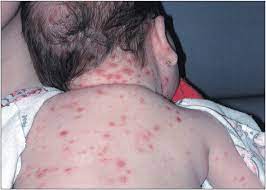 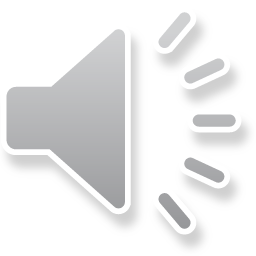 [Footer]
19
GP Shared Care AM2
RUBELLA
MMR vaccination part of Australia’s NIP- live vaccine
Waning immunity is the basis for routine screening each pregnancy and post partum re-immunization if low titre
Maternal primary infection and re-infection can occur if exposed while susceptible
Risk of fetal infection and congenital abnormalities highest if maternal infection in first trimester (~85%)
Consideration of ToP is an option
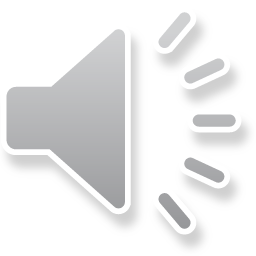 [Footer]
20
GP Shared Care AM2
CMV
Leading cause of congenital infections in Australia- 3.85/100000 births is likely underestimate
Most maternal primary infections are asymptomatic/mild viral illness
Universal screening not recommended –selective screening has a role 
CMV IgG  and IgM antibodies- interpretation requires caution
Counselling for maternal CMV infection and hygiene precautions should be part of routine antenatal education
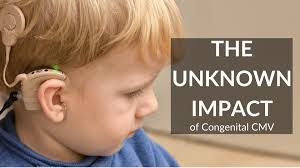 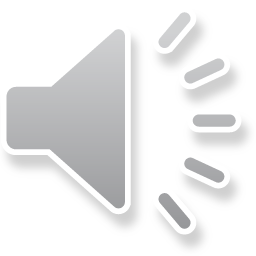 [Footer]
21
GP Shared Care AM2
CMV
High risk groups for maternal CMV acquisition are day care workers and parents with child in day care
HCW have similar seroconversion rate to the general public
Diagnosis by maternal IgG and IgM+ IgG avidity if IgG and IgM positive
Fetal infection requires USS and amniocentesis (>6 wks after maternal infection)
USS features of fetal CMV
micro-hydrocephaly/intracranial calcifications
Hepatomegaly/ascites/abdominal calcification/echogenic bowels
IUGR/oligo or polyhydramnios/hydrops/pleural or pericardial effusions
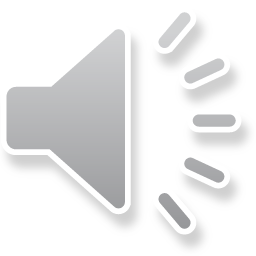 [Footer]
22
GP Shared Care AM2
CMV- THE CHALLANGES
“Immune” women can develop re-activation
Low sensitivity and specificity of USS and low sensitivity of amnio if prior to 21 weeks
Positive results do not predict the degree of fetal impairment 
No commercially available vaccine
Therapeutic interventions to prevent fetal CMV sequalae are limited (emerging evidence of reduction benefit with high-dose valaciclovir )*
Shahar-Nissen et al 
Lancet 2020
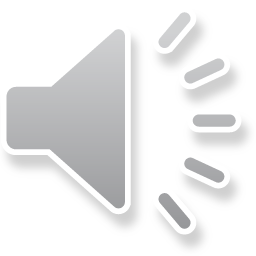 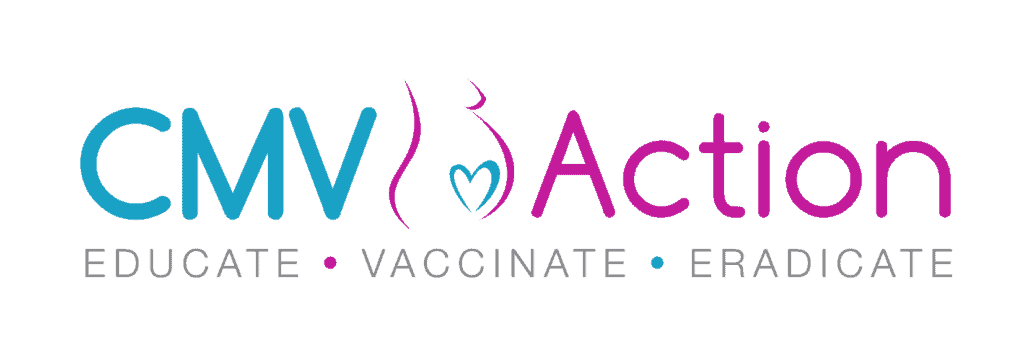 [Footer]
23
GP Shared Care AM2
Herpes Simplex virus
Serotypes 1and 2- most neonatal infections in Australia caused by HSV1
Primary and recurrent genital tract infections can occur  
First episode after 30 weeks associated with 20-50% risk of fetal transmission-C-section reduces risk
History of genital HSV-with no active lesions during pregnancy suppressive therapy with valaciclovir or acyclovir from 36 weeks
Active genital lesions any stage genital swab+ HSV serology 
In labour-careful speculum exam if no active lesions no indication for CS
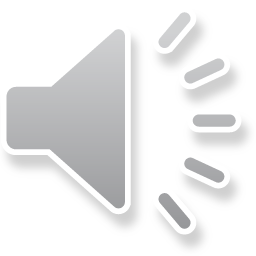 [Footer]
24
GP Shared Care AM2
HSV NEONATAL INFECTION
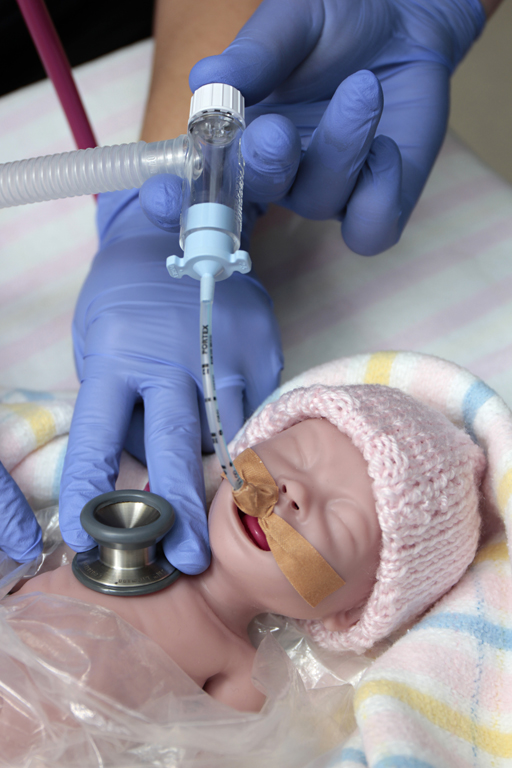 85% acquired peri-natally
Most mothers of infants with neonatal HSV unaware of their own infection
Infants can by asymptomatic at birth
Symptoms can include skin vesicles/eye lesions CNS and multisystem involvement (seizures/unexplained sepsis/DIC/elevated LFTs)
Sequelae: potential hearing impairment/ vision impairment and neurological sequelae
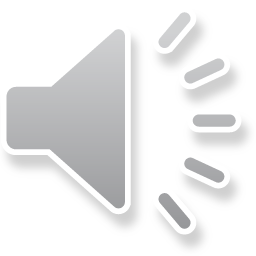 [Footer]
25
GP Shared Care AM2
ZIKA virus
Flavivirus transmitted predominantly by mosquitoes 
Endemic in Africa/South America, Pacific Islands and Caribbean.
History of exposure while pregnant should prompt testing
Exposure: travel to endemic area OR sexual contact with infected /exposed person
Clinical: fever, rash ,arthralgia and conjunctivitis +asymptomatic infection 
Testing :serum ZIKV PCR +IgM and urine PCR
No vaccine or specific antiviral therapy is available
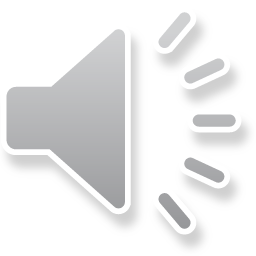 [Footer]
26
GP Shared Care AM2
ZIKV FETAL INFECTION
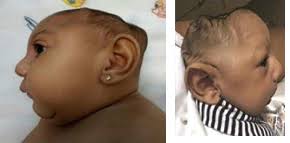 Frequency is difficult to accurately quantify- 65% in one study
Mostly CNS involvement with potential for :
Microcephaly
Ocular abnormalities (microphthalmia/microcornea/optic n abnormalities)
SN hearing loss
Arythrogryposis (contractures) /club foot
Neuromotor abnormalities (spasticity/dysphagia/hyperreflexia) & seizures
Neuroimaging abnormalities(IC calcification/ventriculomegaly/cortical atrophy)
Cardiac defects (ASD/VSD/PDA)
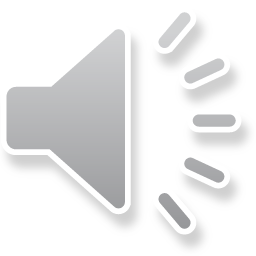 [Footer]
27
GP Shared Care AM2
HIV
Universal screening recommended 
MDT management (Obs, Neonatology ,Adults and Pediatrics ID)
Prevention of MTCT possible with evidence –based interventions:
HAART regimes to achieve /maintain biological suppression
CS only when not biologically suppressed by 36 weeks
Formula feeding (traditional recommendation)
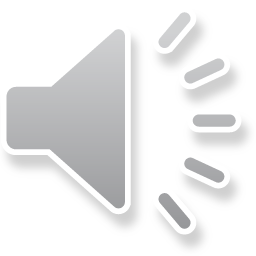 [Footer]
28
GP Shared Care AM2
HEPATITIS B
Universal screening with HBsAg
Positive Anti HBe+ viral load /LFTs and referral to hepatic clinic
High viral load  tenofovir to further reduce risk of vertical transmission
In addition to HB vaccine at birth (universal) , give HBV IgG at birth (different thigh)
No role for CS , breast feeding is permitted
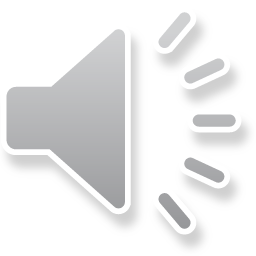 [Footer]
29
GP Shared Care AM2
HEPATITIS C
Selective screening (jurisdiction based)
Screening with HCV IgG
If positive needs HCV RNA to confirm current infection (IgG remains positive for life even after cleared/treated infection)
Perinatal transmission risk~5%
Treatment is contra-indicated during pregnancy and no available vaccine
No role for CS or avoiding BF to reduce MTCT but invasive procedures in labour should be avoided
Referral to Hepatic /ID clinic for consideration of postpartum antiviral therapy
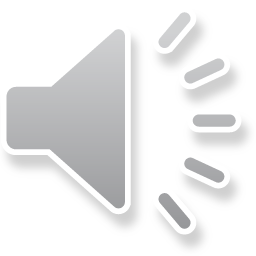 [Footer]
30
GP Shared Care AM2
GROUP B STREP-GBS
Normal GIT flora
Genital tract colonisation in 10-30% of women
Early onset GBS disease occurs at <1/1000 livebirths
Intrapartum Antibiotics Prophylaxis IAP is highly effective in reducing neonatal colonization and EOGBS
Mainstay of IAP is Penicillin (lincomycin or cephalosporin if hypersensitivity to penicillin)
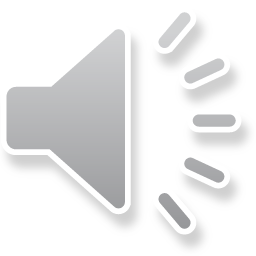 [Footer]
31
GBS Intra-partum prophylaxis
GP Shared Care AM2
BACTERIAL VAGINOSIS-BV
Common cause of abnormal vaginal discharge in women of reproductive age
Shift of vaginal microbiota from lactobacilli spp towards more diverse bacterial spp ,including facultative anaerobes
Routine screening is not recommended
Diagnosis: established by HVS meeting Amsel criteria:
pH >4.5
Clue cells
Whiff test (amine)
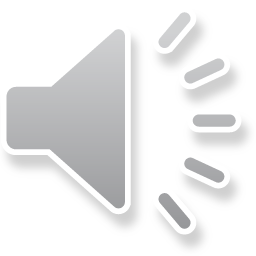 [Footer]
33
GP Shared Care AM2
BV TREATMENT
Treatment goals:
Symptoms
Reduce risk of PTB (controversial)
Oral metronidazole 500 mg BD for 7 days OR
Oral clindamycin 300 mg BD for 7 days
Role of topical treatment not established during pregnancy
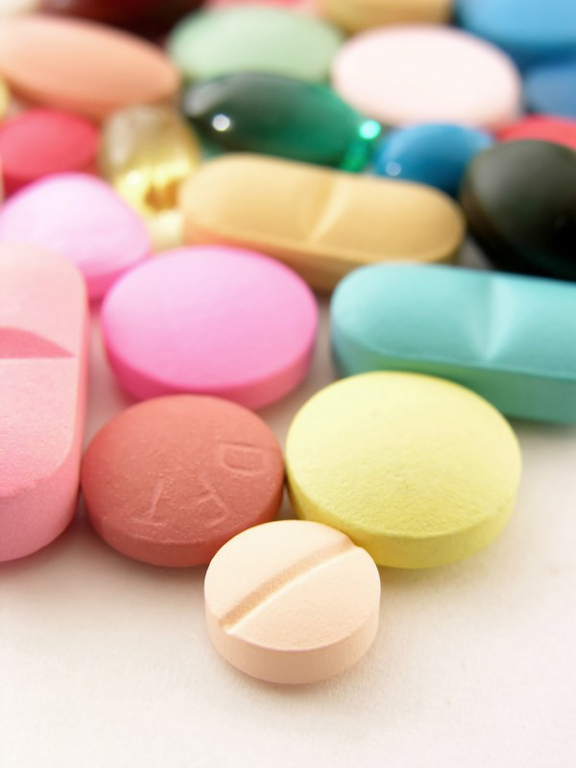 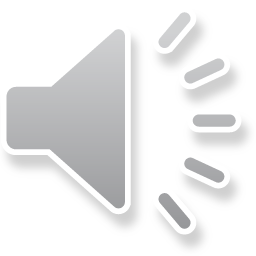 [Footer]
34